Developing Writing & Language Comprehension
(through The Writing Revolution)

LEAH DRAPER 

& Stephanie Le Lievre
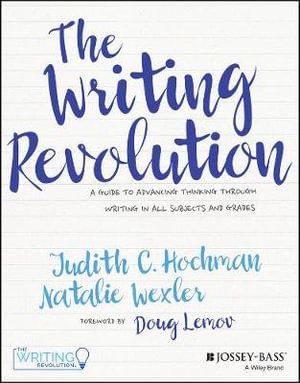 [Speaker Notes: The Writing Revolution by Hochman Wexler – a must read]
The Writing Revolution
WHY?
The Six Principles of The Hochman Method
Students need explicit instruction in writing, beginning in the early elementary grades.
Sentences are the building blocks of all writing.
When embedded in the content of the curriculum, writing instruction is a powerful teaching tool.
The content of the curriculum drives the rigor of the writing activities.
Grammar is best taught in the context of student writing.
The two most important phases of the writing process are planning and revising.
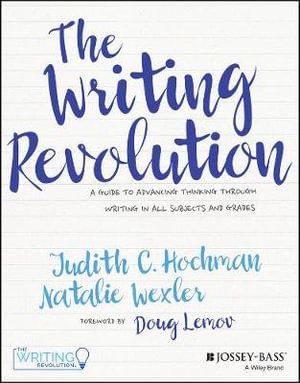 The Relationship between Reading and Writing
“ When students have the opportunity to learn TWR strategies and practice them through carefully scaffolded activities, they become better at understanding what they read, expressing themselves orally, and thinking critically.” 

(The Writing Revolution, p3)
[Speaker Notes: The Relationship between Reading and Writing – they are related]
The Writing RevolutionSentence Level / Sentence Expansion
Sentences are the basic building blocks of writing.

Sentence level activities can be used to teach grammar and language conventions.

Embed sentence activities in the content you are teaching.
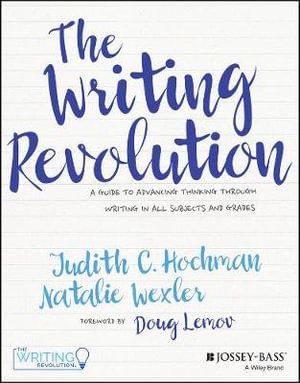 [Speaker Notes: The Writing Revolution by Judith C Hochman and Natalie Wexler]
The Writing RevolutionSentence Level / Sentence Expansion
Developing Questions (p36)
-   who, what, when, where, why, how
Conjunctions, Complexity and Clauses (p39)
Basic conjunctions
Subordinating conjunctions
Clauses
Appositives (p46)
-    Another name for a noun
Putting it Together (p49)
Sentence Combining
Expanding Sentences (p56)
What makes a sentence a sentence? (p26)
Fragments
Scrambled sentences
Run on Sentences
The four basic sentence types (p33)
Statement (declarative)
Command (imperative)
Question (interrogative)
Exclamation (exclamatory)
Developing Questions (p36)
-   who, what, when, where, why, how
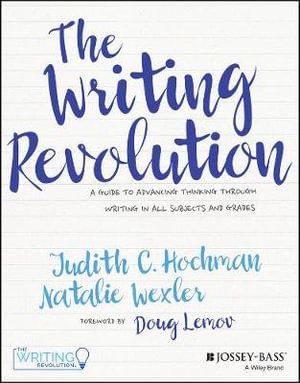 [Speaker Notes: The Writing Revolution by Judith C Hochman and Natalie Wexler]
Sentences: Technical TipsTaken from the Writing Revolution Book (p26)
When introducing a new activity, model it first (I DO).
Have students practice sentence level activities orally as well as in writing, even when you are teaching older students.
Embed the sentence activities in the content you are teaching.
Differentiate the activities for students at different ability levels while covering the same content.
When planning activities, write out the responses your anticipate getting from students and make sure your directions and questions are clear. 
Plan you instruction so that your students will have the content knowledge they need to practice the activities successfully.
As you progress through the sequences of activities, have students keep practicing TWR activities you’ve already covered to build on the skills they’re acquired. You can use a number of different sentence activities at the same time.
The Writing Revolution
Before using these templates, we highly recommend that you read The Writing Revolution  (or at least Chapter 1). 
There are little tips and tricks for each strategy that are not always evident in the PPT template slides.
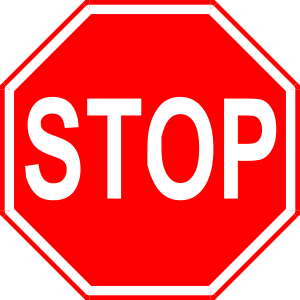 [Speaker Notes: I strongly recommend that you read the Writing Revolution (at least Chapter 1) before doing the sentence work activities. It will be the best $50 you spend. 

http://www.thewritingrevolution.org/wp-content/uploads/2015/06/4-Hochman-Effective-Writing-Spring-2015-copy.pdf]
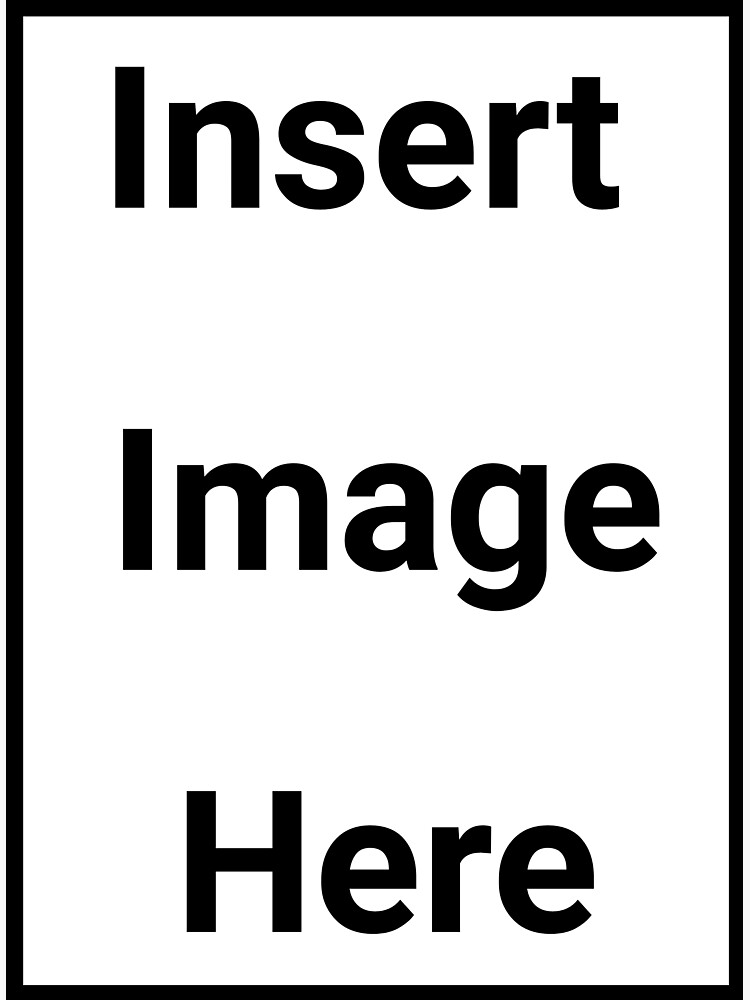 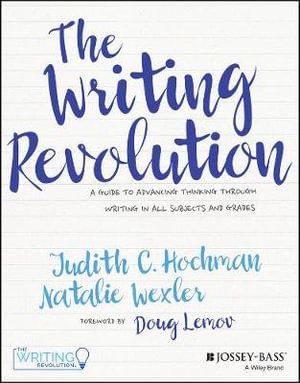 Book/Text
Year
TWR sentence strategies
Acknowledgement:
The template slides in this PPT have been modelled from slides posted by Stephanie Le Lievre in the Reading Science in Schools FB Page.
[Speaker Notes: Acknowledgement The template slides in this PPT have been modelled from slides posted by Stephanie Le Lievre in the Reading Science in Schools FB Page
Modified by Anthea Skoumbros]
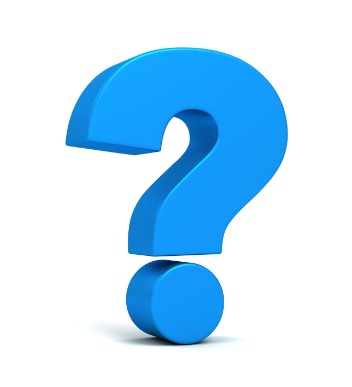 Why practice fragments and sentences?
Helps us to know what is or is not a sentence
 Helps us label the ‘who’ or the ‘what’ of a sentence
 Helps us understand that the ‘who’ or ‘what’ is doing.
Fragments or Sentence
A fragment is a group of words that does not form a complete thought.

A sentence is a group of words that forms a complete thought.
I DO
RUN-ON SENTENCES
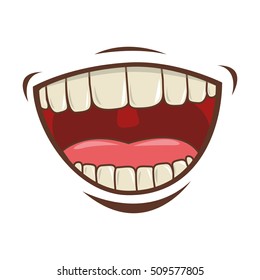 To fix a run-on sentence:
Create two sentences or
Link the clauses with a conjunction
Insert run on sentence here
Insert corrected run on sentence here
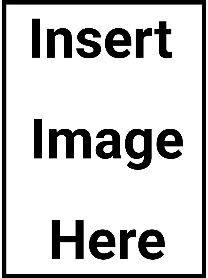 [Speaker Notes: Run On Sentences Tips:
Ask students to read the sentence out loud, and ask them what is wrong with it. 
If they say it’s the word and- ask the students to look at every and in the sentence. Ask them- are they two ideas related? Should they be in separate sentences?]
WE DO
RUN-ON SENTENCES
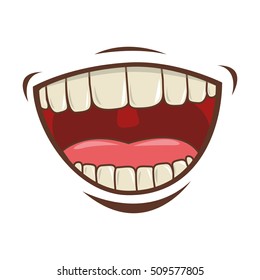 To fix a run-on sentence:
Create two sentences or
Link the clauses with a conjunction
Insert run on sentence here
Insert corrected run on sentence here
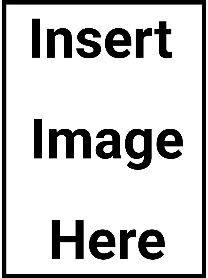 [Speaker Notes: Run On Sentences Tips:
Ask students to read the sentence out loud, and ask them what is wrong with it. 
If they say it’s the word and- ask the students to look at every and in the sentence. Ask them- are they two ideas related? Should they be in separate sentences?]
YOU DO
RUN-ON SENTENCES
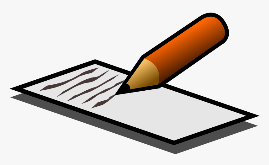 To fix a run-on sentence:
Create two sentences or
Link the clauses with a conjunction
Insert run on sentence here
Insert student response write on white board
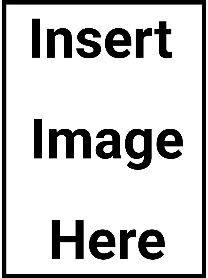 [Speaker Notes: Run On Sentences Tips:
Ask students to read the sentence out loud, and ask them what is wrong with it. 
If they say it’s the word and- ask the students to look at every and in the sentence. Ask them- are they two ideas related? Should they be in separate sentences? 


Students need to write the whole sentence in books – not just the bit they have added. 
Do not write run on sentences.]
I DO
Fragment or sentence
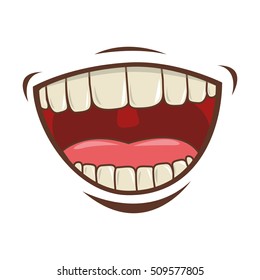 Insert fragment or sentence here
S
F
Insert fragment or sentence here
F
Insert fragment or sentence here
S
Insert fragment or sentence here
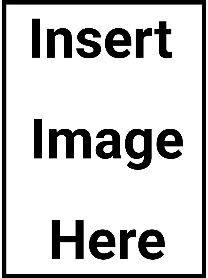 [Speaker Notes: Tips:
Don’t include boundary punctuation – it gives the game away! Have students re-write the fragments as complete sentences include boundary punctuation. 
Don’t provide fragments that contain a subject and part of a predicate. E.g. the dogs are. ‘are’ is part of the predicate. 
Don’t use commands. If unsure if it is a command, use the ‘please test’- if you put please in front and it makes sense, it is probably a command. E.g. eat vegetables. Change the tense to ‘ate vegetables’ then it becomes a fragment. 
For young learners- explain subject/predicate terminology,- use ‘who’ and ‘something about the who’ or ‘something the who is doing’.]
WE DO
Fragment or sentence
F
Insert fragment or sentence here
S
Insert fragment or sentence here
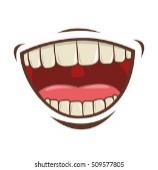 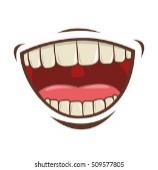 F
Insert fragment or sentence here
S
Insert fragment or sentence here
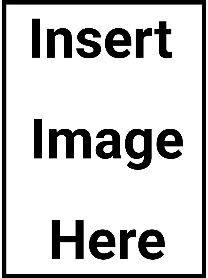 [Speaker Notes: Sentences & Fragments
• Students must be able to keep fragment intact
• Avoid giving a subject andpredicate as a fragment (e.g.“people can”)
• Avoid giving “fragments” that could also be commands (e.g.“recycle plastic”)
• Do not capitalize or punctuate fragments in a list (DO if they are in a paragraph)
• Initially, give either subjects or predicates as fragments (later you can provide prepositional phrases & dependent clauses)
• Remind students that complete sentence should not be copied exactly from text]
WE DO
Fix the fragment
F
insert fragment here
Insert corrected fragment from student
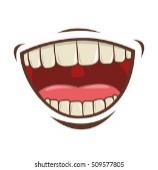 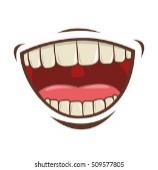 F
insert fragment here
Insert corrected fragment from student
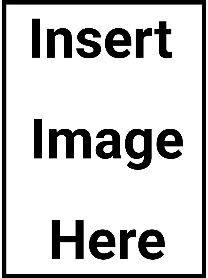 [Speaker Notes: Tips:
Don’t include boundary punctuation – it gives the game away! Have students re-write the fragments as complete sentences include boundary punctuation. 
Don’t provide fragments that contain a subject and part of a predicate. E.g. the dogs are. ‘are’ is part of the predicate. 
Don’t use commands. Use the please test- if you put please in front of the fragment/sentence and it makes sense, it is probably a command. E.g. eat vegetables. Change the tense to ‘ate vegetables’ then it becomes a fragment.]
YOU DO
Fix the fragment
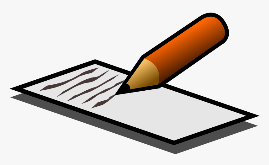 F
insert fragment here
Insert corrected fragment from student
F
insert fragment here
Insert corrected fragment from student
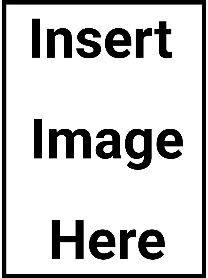 [Speaker Notes: Tips:
Don’t include boundary punctuation – it gives the game away! Have students re-write the fragments as complete sentences include boundary punctuation. 
Don’t provide fragments that contain a subject and part of a predicate. E.g. the dogs are. ‘are’ is part of the predicate. 
Don’t use commands. Use the please test- if you put please in front of the fragment/sentence and it makes sense, it is probably a command. E.g. eat vegetables. Change the tense to ‘ate vegetables’ then it becomes a fragment. 


Students need to write the whole sentence in books – not just the bit they have added. 
Do not write the scrambled sentence.]
YOU DO
Fragment or sentence - Fix
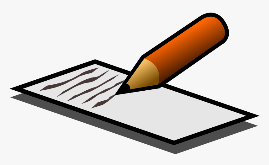 F
insert fragment or sentence here
Insert corrected fragment from student
S
insert fragment or sentence here
Insert corrected fragment from student
F
insert fragment or sentence here
Insert corrected fragment from student
S
insert fragment or sentence here
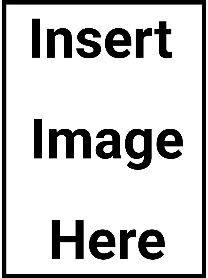 Insert corrected fragment from student
[Speaker Notes: Tips:
Don’t include boundary punctuation – it gives the game away! Have students re-write the fragments as complete sentences include boundary punctuation. 
Don’t provide fragments that contain a subject and part of a predicate. E.g. the dogs are. ‘are’ is part of the predicate. 
Don’t use commands. Use the please test- if you put please in front of the fragment/sentence and it makes sense, it is probably a command. E.g. eat vegetables. Change the tense to ‘ate vegetables’ then it becomes a fragment. 


Students need to write the whole sentence in books – not just the bit they have added. 
Do not write the scrambled sentence.]
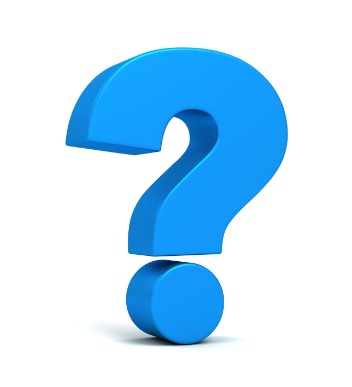 Why practice scrambled sentences?
Helps us thing about the right order for words in a sentence
 Gives us practice with correct punctuation and capitalisation
I DO
Scrambled sentences
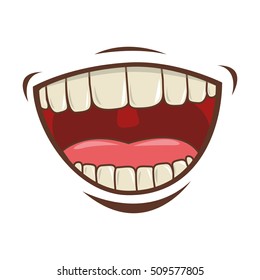 Unscramble the sentence
Insert the correct punctuation
Insert scrambled sentence here
Insert sentence here
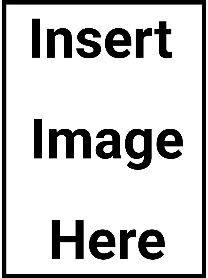 [Speaker Notes: Scrambled Sentences
• Keep it simple—avoid too many function words (e.g. “a,” “the,” “of,” “in,” etc.)
• Provide 7-12 words
• No initial capitalization or end punctuation (DO capitalize proper nouns)
• Make sure # of words in student facing material matches # in anticipated response
• Scaffold: Bold or provide first word (don’t capitalize)
• Ideally, sentence can be unscrambled in only 1 way]
WE DO
Scrambled sentences
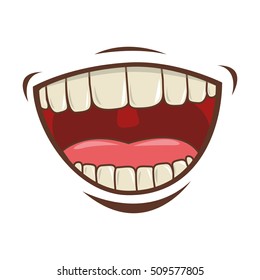 Unscramble the sentence
Insert the correct punctuation
Insert scrambled sentence here
Insert sentence here
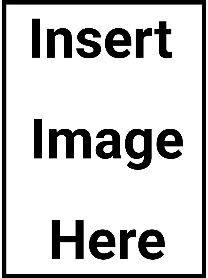 [Speaker Notes: Scrambled Sentences Tips:
Start with 6-9 words per sentence for younger students,  and up to 9-10 words per sentence for older students. 
Capitalise and bold the first word for younger students.
Prompt students- what word could be the subject?  The verb?
Don’t include punctuation in the scrambled sentence.]
WE DO
Scrambled sentences
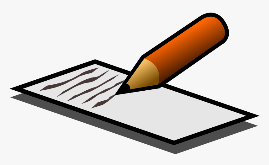 Unscramble the sentence
Insert the correct punctuation
Insert scrambled sentence here
Insert sentence here
Insert scrambled sentence here
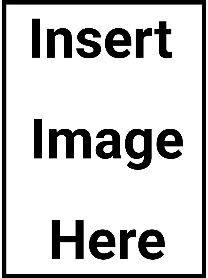 Insert sentence here
[Speaker Notes: Scrambled Sentences Tips:
Start with 6-9 words per sentence for younger students,  and up to 9-10 words per sentence for older students. 
Capitalise and bold the first word for younger students.
Prompt students- what word could be the subject?  The verb?
Don’t include punctuation in the scrambled sentence.


Students need to write the whole sentence in books – not just the bit they have added. 
Do not write the scrambled sentence.]
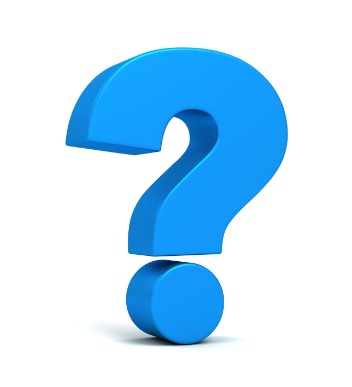 Why practice sentence types?
Helps us vary our sentences
 Gives us one way to write a topic and or concluding sentence
I DO
Sentence Types: statements, questions, commands, exclamations
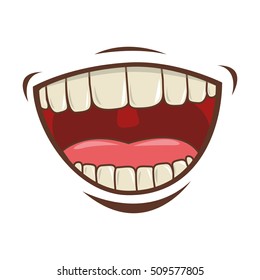 S
Insert statement, question, command or exclamation
Q
Insert statement, question, command or exclamation
Insert statement, question, command or exclamation
E
Insert statement, question, command or exclamation
C
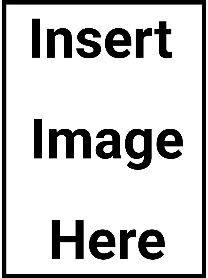 [Speaker Notes: Why?
Familiarise students with the four sentence types to equip them to vary their sentence structure and create effective topic and concluding sentences.

Tips:
Don’t include boundary punctuation – it gives the game away! Have students re-write the sentence instead once they have identified if it is a question, statement, command or exclamation. 
Sentence Types
• Don’t ask for an exclamation &/or command if it does not work (You can ask for an additional statement &/or Q instead)
• Remind students to start a command w/a verb (“Please” test)]
WE DO
Sentence Types: statements  & questions
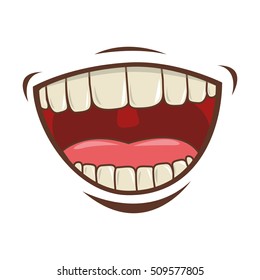 S
Insert statement, question, command or exclamation
Q
Insert statement, question, command or exclamation
Insert statement, question, command or exclamation
E
Insert statement, question, command or exclamation
Q
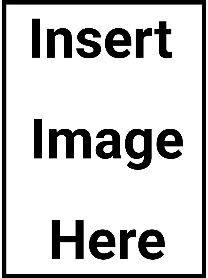 [Speaker Notes: Tips:
Don’t include boundary punctuation – it gives the game away! Have students re-write the sentence instead once they have identified if it is a question, statement, command or exclamation. 
Sentence Types
• Don’t ask for an exclamation &/or command if it does not work (You can ask for an additional statement &/or Q instead)
• Remind students to start a command w/a verb (“Please” test)]
YOU DO
Sentence Types: statements, questions, commands, exclamations
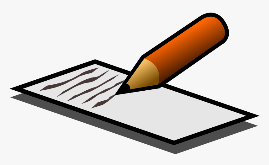 S
Insert statement, question, command or exclamation
Insert corrected with punctuation
Insert statement, question, command or exclamation
Q
Insert corrected with punctuation
Insert statement, question, command or exclamation
E
Insert corrected with punctuation
Insert statement, question, command or exclamation
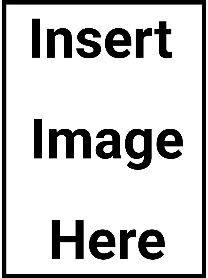 C
Insert corrected with punctuation
[Speaker Notes: Tips:
Don’t include boundary punctuation – it gives the game away! Have students re-write the sentence instead once they have identified if it is a question, statement, command or exclamation. 
Sentence Types
• Don’t ask for an exclamation &/or command if it does not work (You can ask for an additional statement &/or Q instead)
• Remind students to start a command w/a verb (“Please” test)


Students need to write the whole sentence in books – not just the bit they have added.]
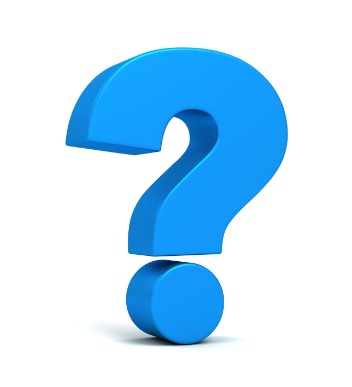 Why developing questions?
Gets us thinking about what’s important
 Helps us ask precise questions for a given answer
I DO
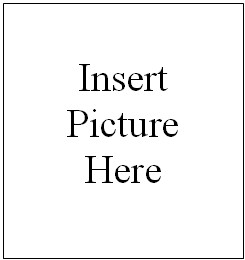 Developing
Questions
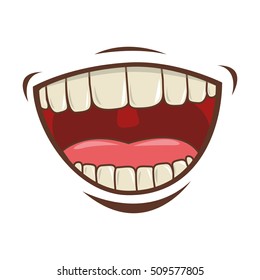 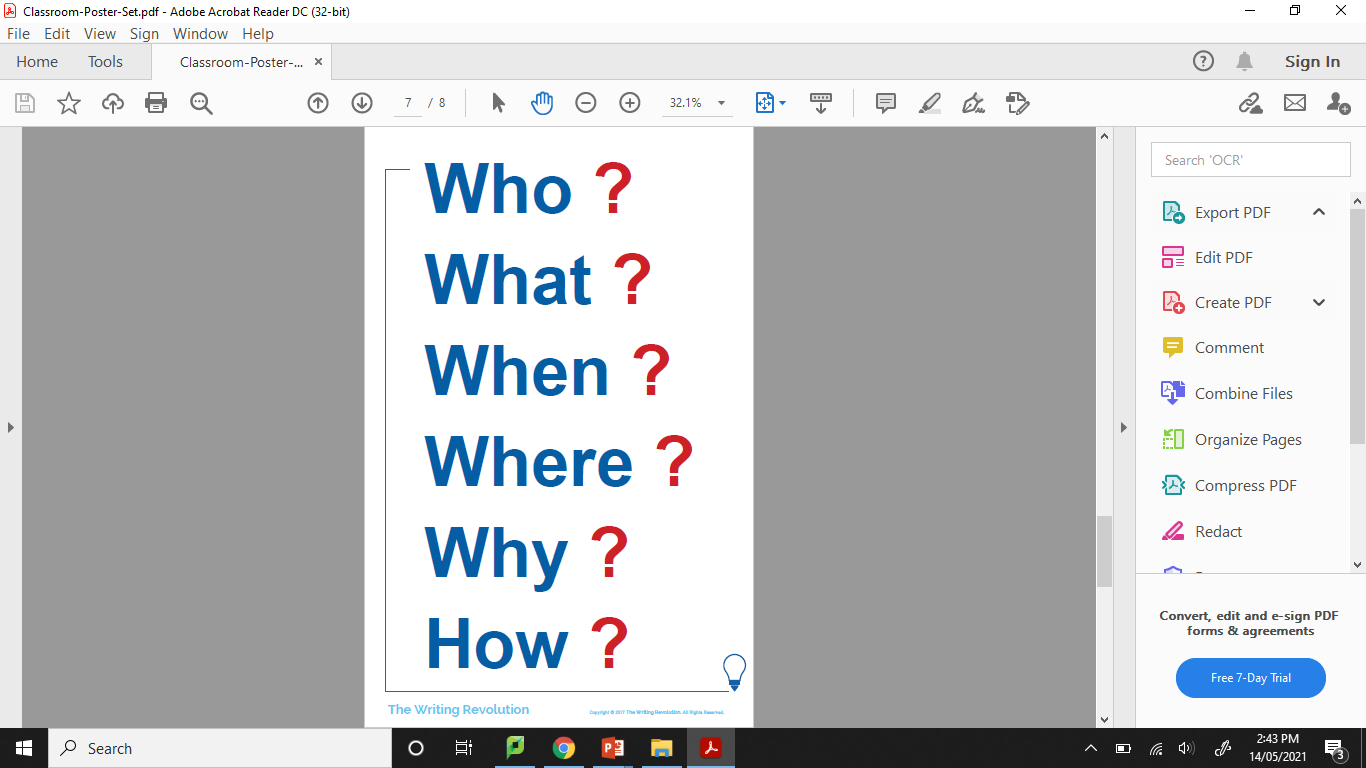 Insert question here
Insert question here
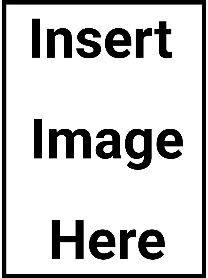 Insert question here
[Speaker Notes: Why?
Have students develop questions about texts or pictures to spur them to read closely and deepen their content knowledge.

Developing Questions
• Consider using expository terms in place of Qs
• Qs for a given answer should be precise (e.g. “Who was the sixteenth president?” instead of “Who was a president?”)]
WE DO
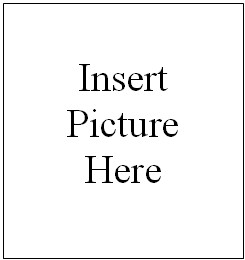 Developing
Questions
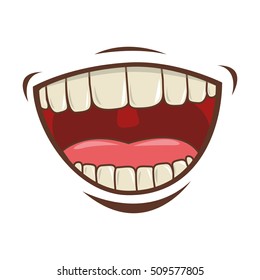 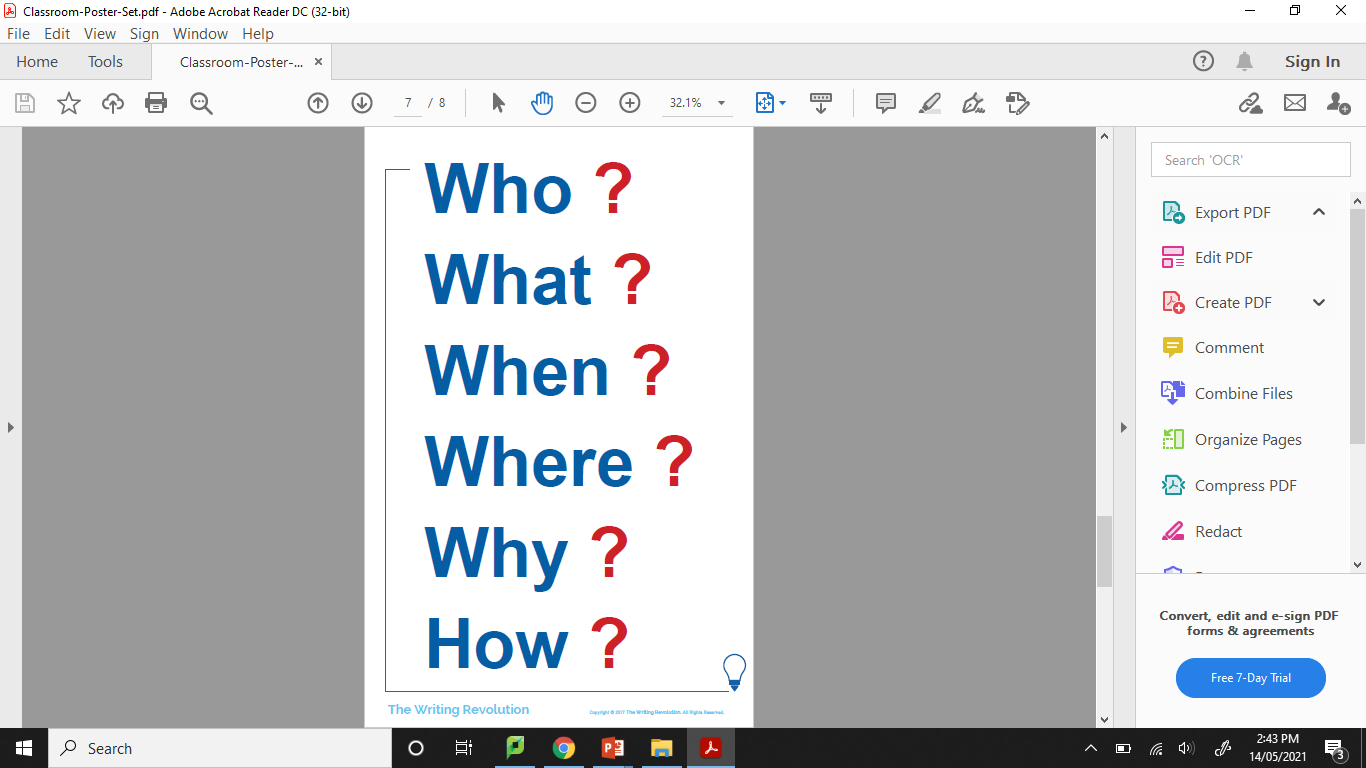 Insert question here
Insert question here
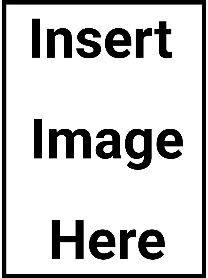 Insert question here
[Speaker Notes: Developing Questions
• Consider using expository terms in place of Qs
• Qs for a given answer should be precise (e.g. “Who was the sixteenth president?” instead of “Who was a president?”)]
WE DO
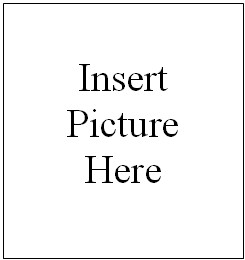 Developing
Questions
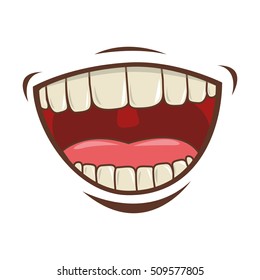 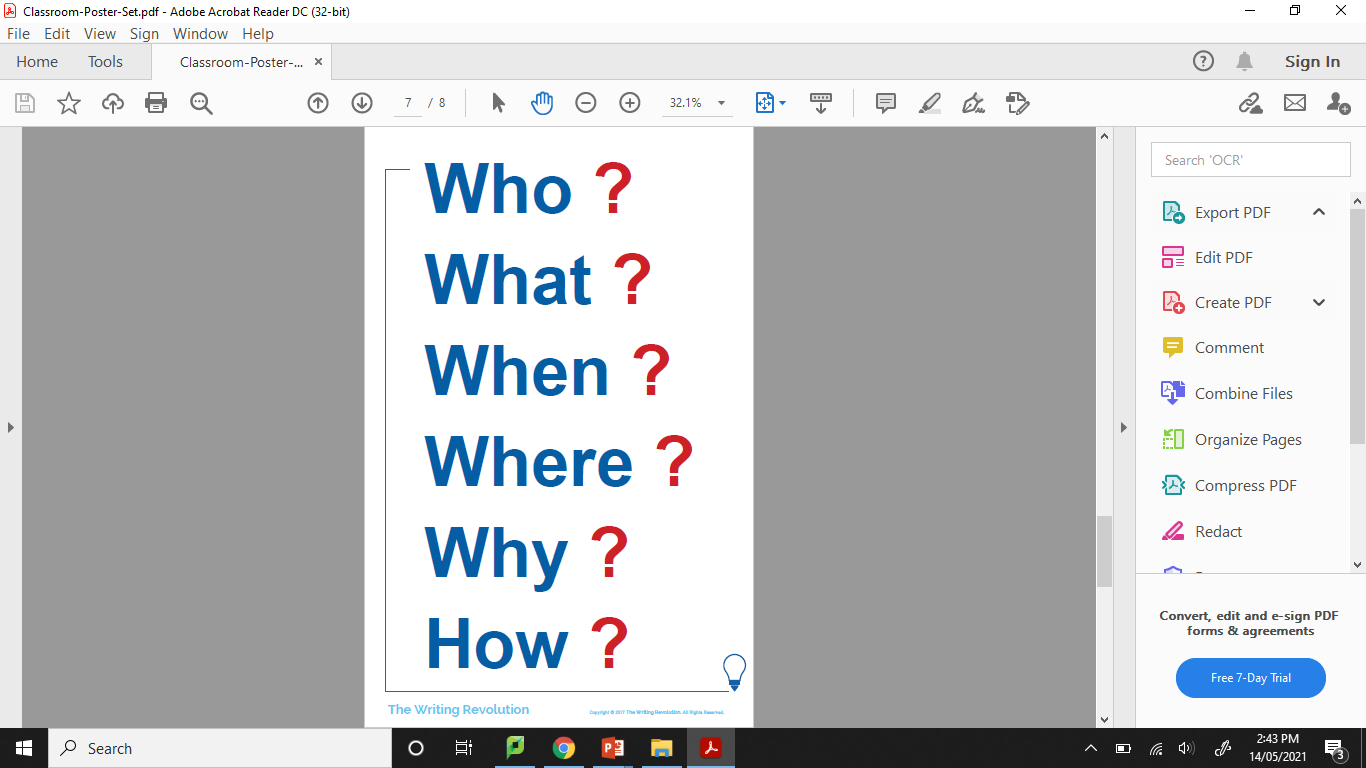 Insert question here
Insert question here
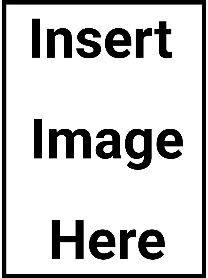 Insert question here
[Speaker Notes: Developing Questions
• Consider using expository terms in place of Qs
• Qs for a given answer should be precise (e.g. “Who was the sixteenth president?” instead of “Who was a president?”)]
WE DO
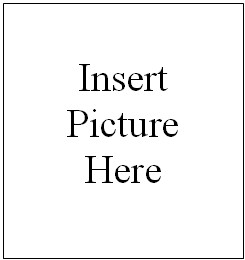 Developing
Questions
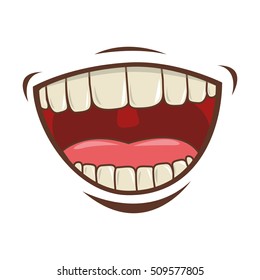 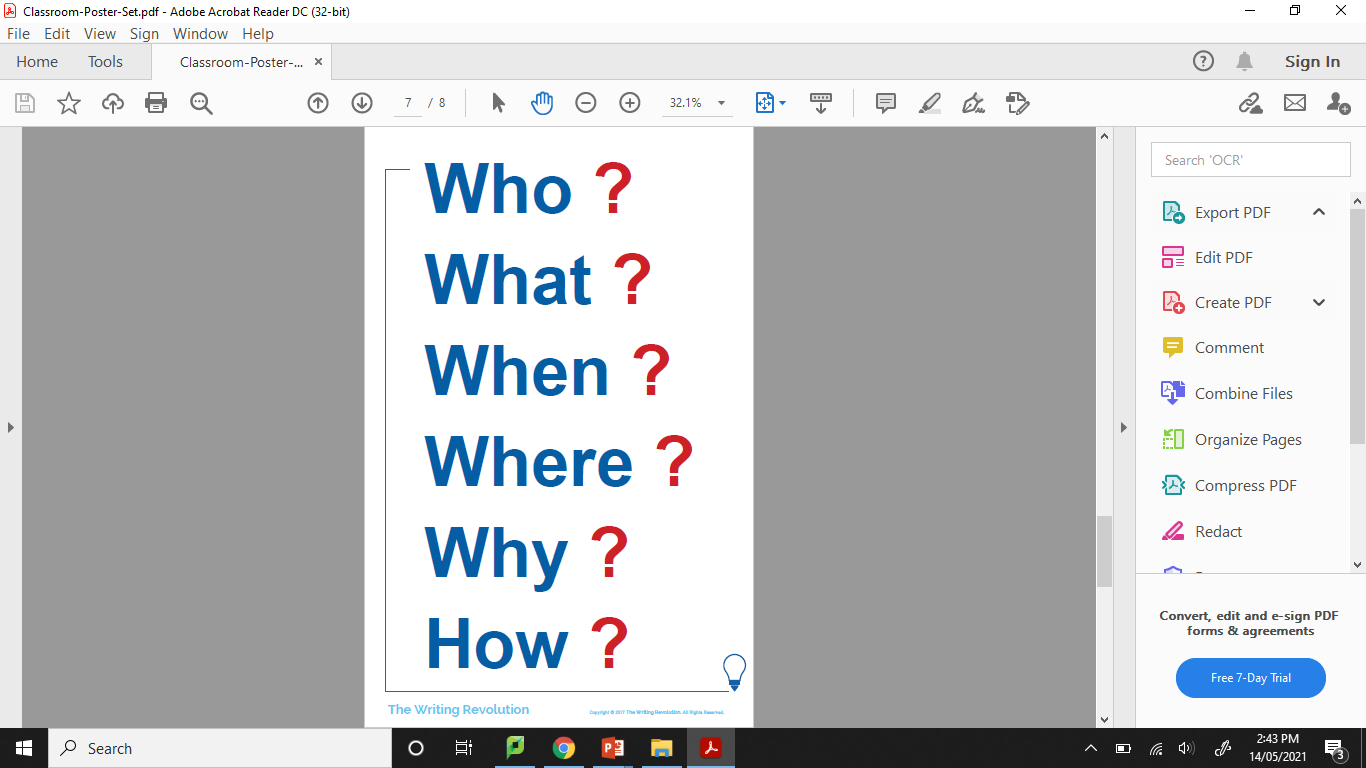 Insert student question here
Insert student question here
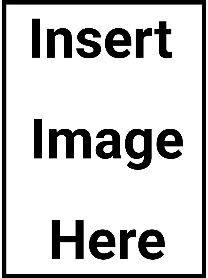 Insert student question here
[Speaker Notes: Developing Questions
• Consider using expository terms in place of Qs
• Qs for a given answer should be precise (e.g. “Who was the sixteenth president?” instead of “Who was a president?”)]
YOU DO
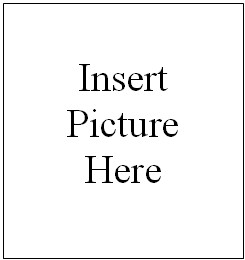 Developing 
Questions
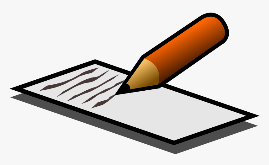 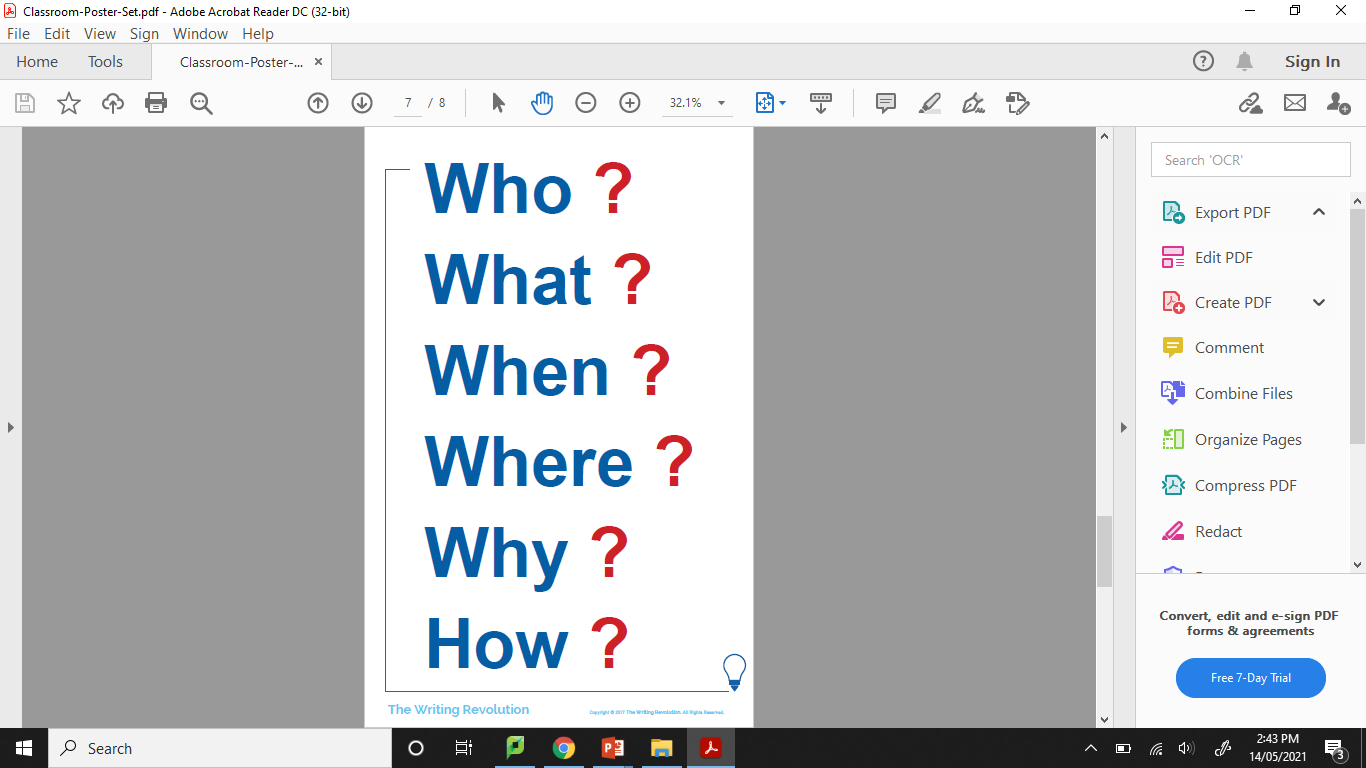 Insert student question here
Insert student question here
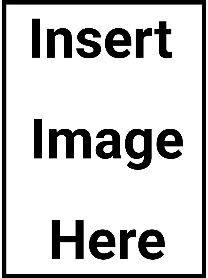 Insert student question here
[Speaker Notes: Developing Questions
• Consider using expository terms in place of Qs
• Qs for a given answer should be precise (e.g. “Who was the sixteenth president?” instead of “Who was a president?”)

Students need to write the whole sentence in books – not just the bit they have added.]
I DO
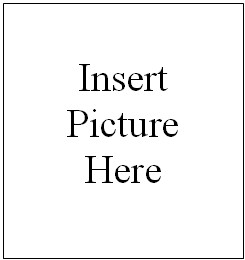 Developing 
Questions 
and Statements
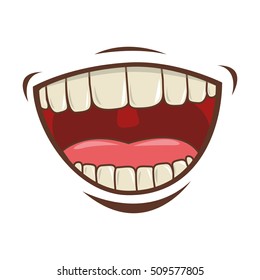 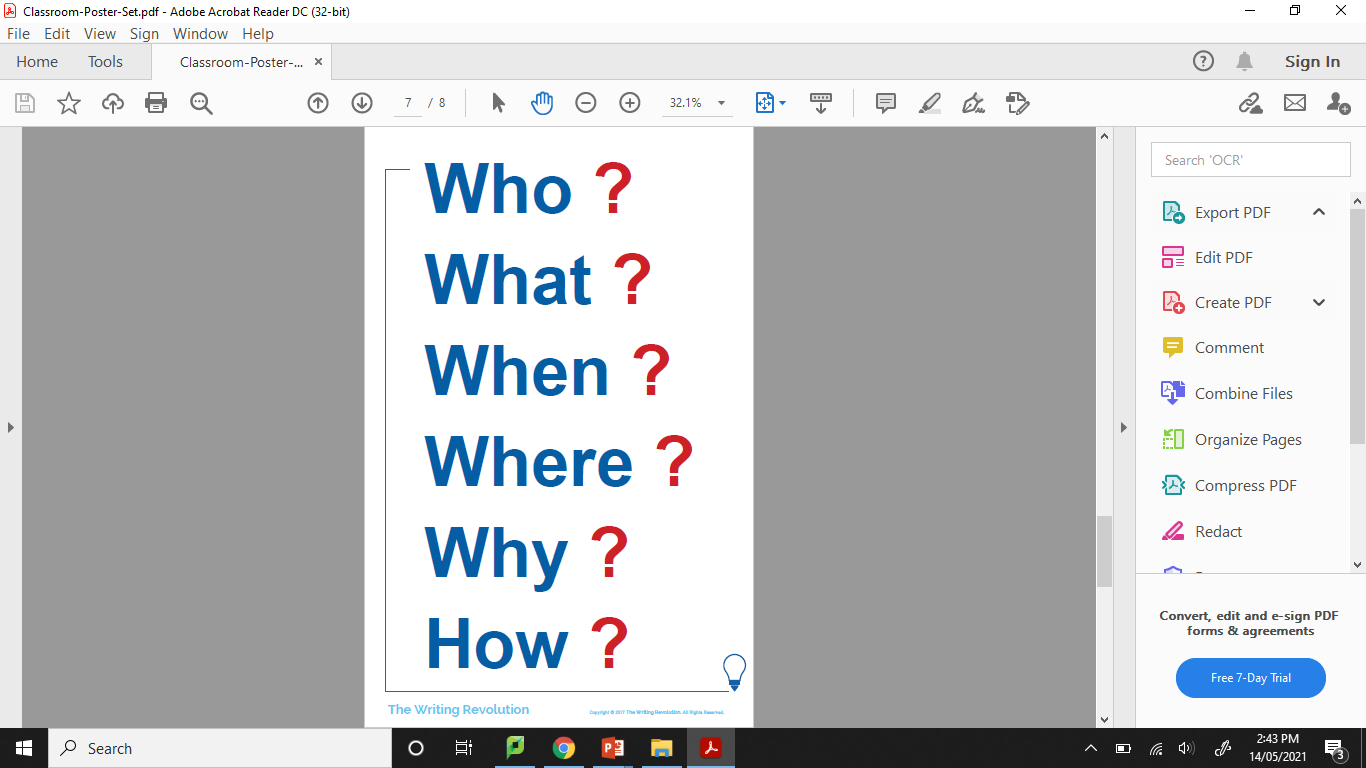 S
Insert statement here
S
Insert statement here
Q
Insert question here
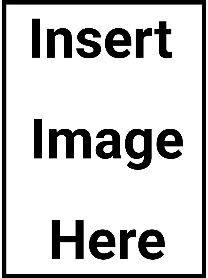 Q
Insert question here
[Speaker Notes: Developing Questions
• Consider using expository terms in place of Qs
• Qs for a given answer should be precise (e.g. “Who was the sixteenth president?” instead of “Who was a president?”)]
WE DO
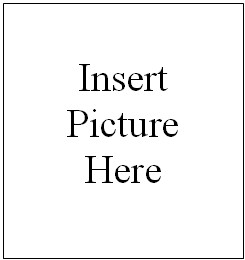 Developing 
Questions 
and Statements
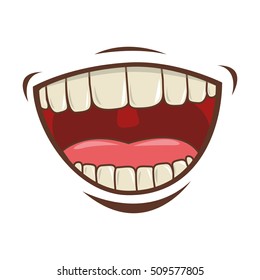 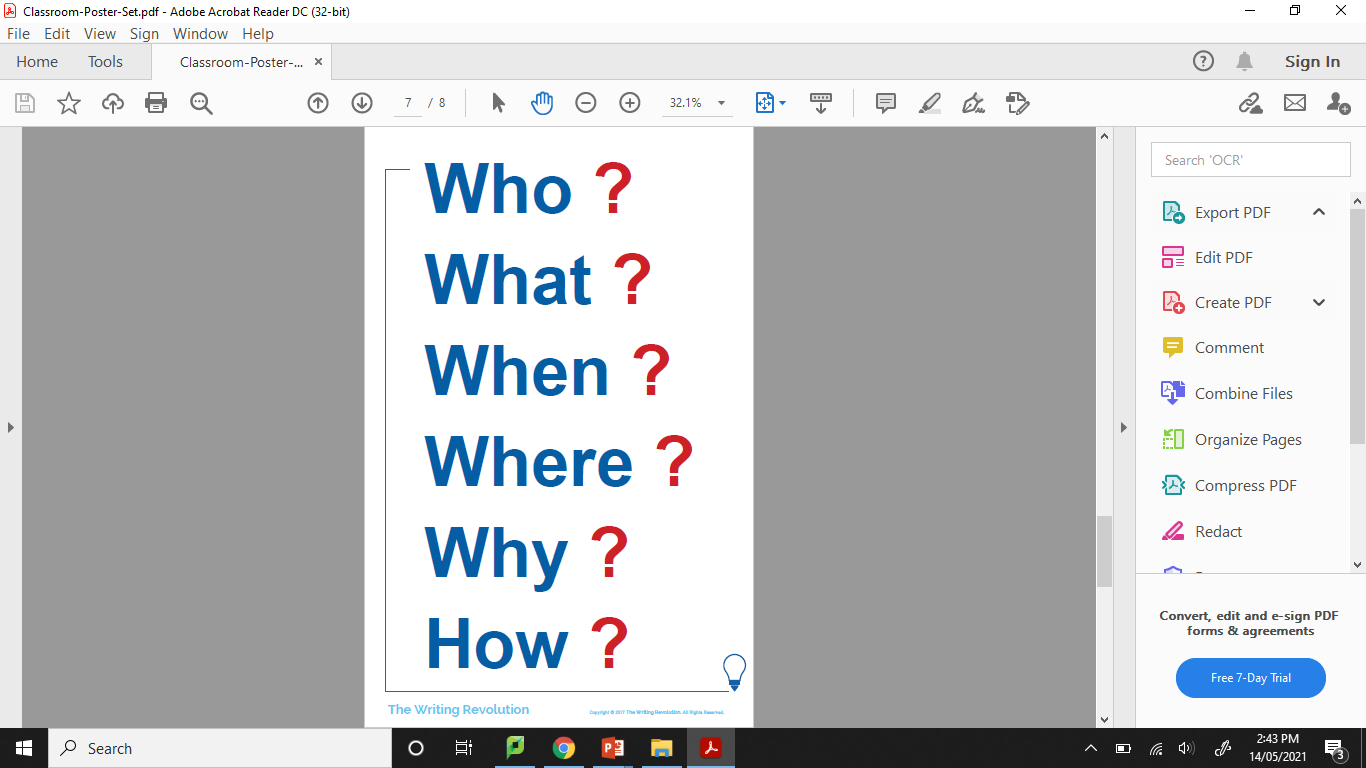 S
Insert student statement here
S
Insert student statement here
Q
Insert student question here
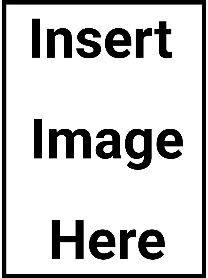 Q
Insert student question here
[Speaker Notes: Developing Questions
• Consider using expository terms in place of Qs
• Qs for a given answer should be precise (e.g. “Who was the sixteenth president?” instead of “Who was a president?”)]
YOU DO
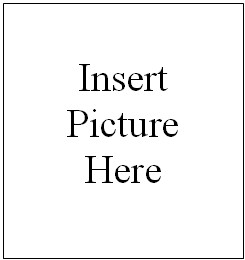 Developing 
Questions 
and Statements
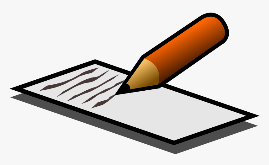 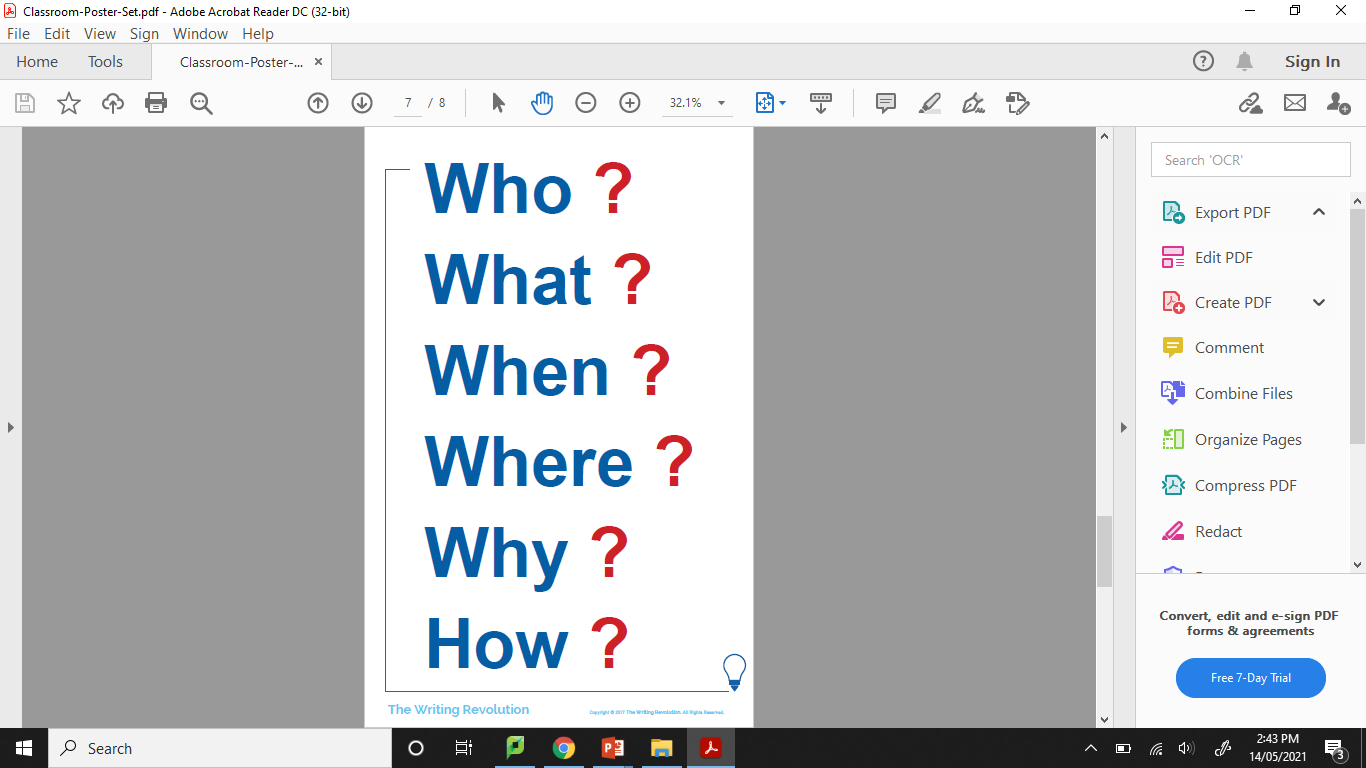 S
Insert student statement here
S
Insert student statement here
Q
Insert student question here
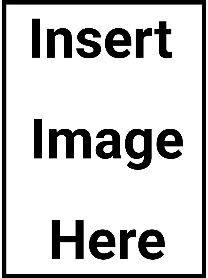 Q
Insert student question here
[Speaker Notes: Developing Questions
• Consider using expository terms in place of Qs
• Qs for a given answer should be precise (e.g. “Who was the sixteenth president?” instead of “Who was a president?”)

Students need to write the whole sentence in books – not just the bit they have added.]
I DO
Developing Questions to Answers
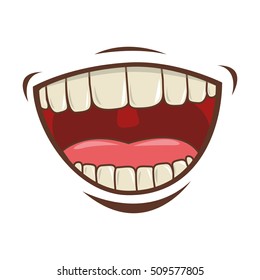 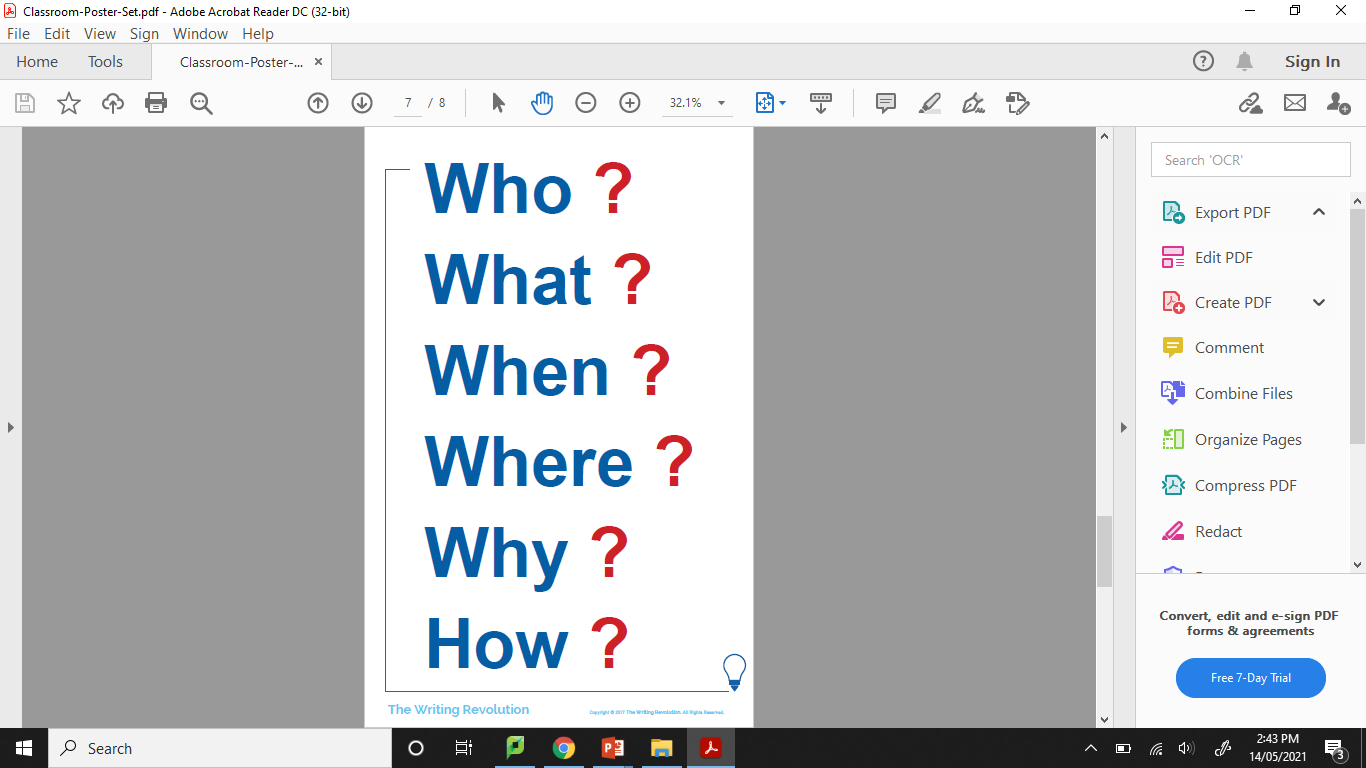 Q:
Insert question here
A:
Insert answer here
Q:
Insert question here
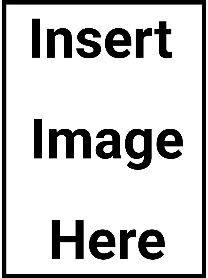 A:
Insert answer here
[Speaker Notes: Developing Questions
• Consider using expository terms in place of Qs
• Qs for a given answer should be precise (e.g. “Who was the sixteenth president?” instead of “Who was a president?”)]
WE DO
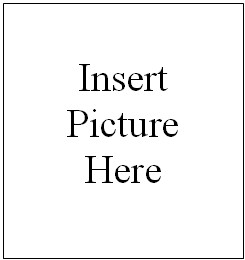 Developing 
Questions 
to Answers
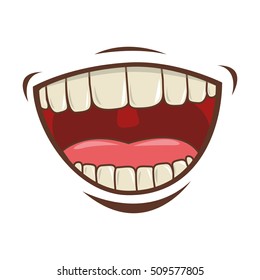 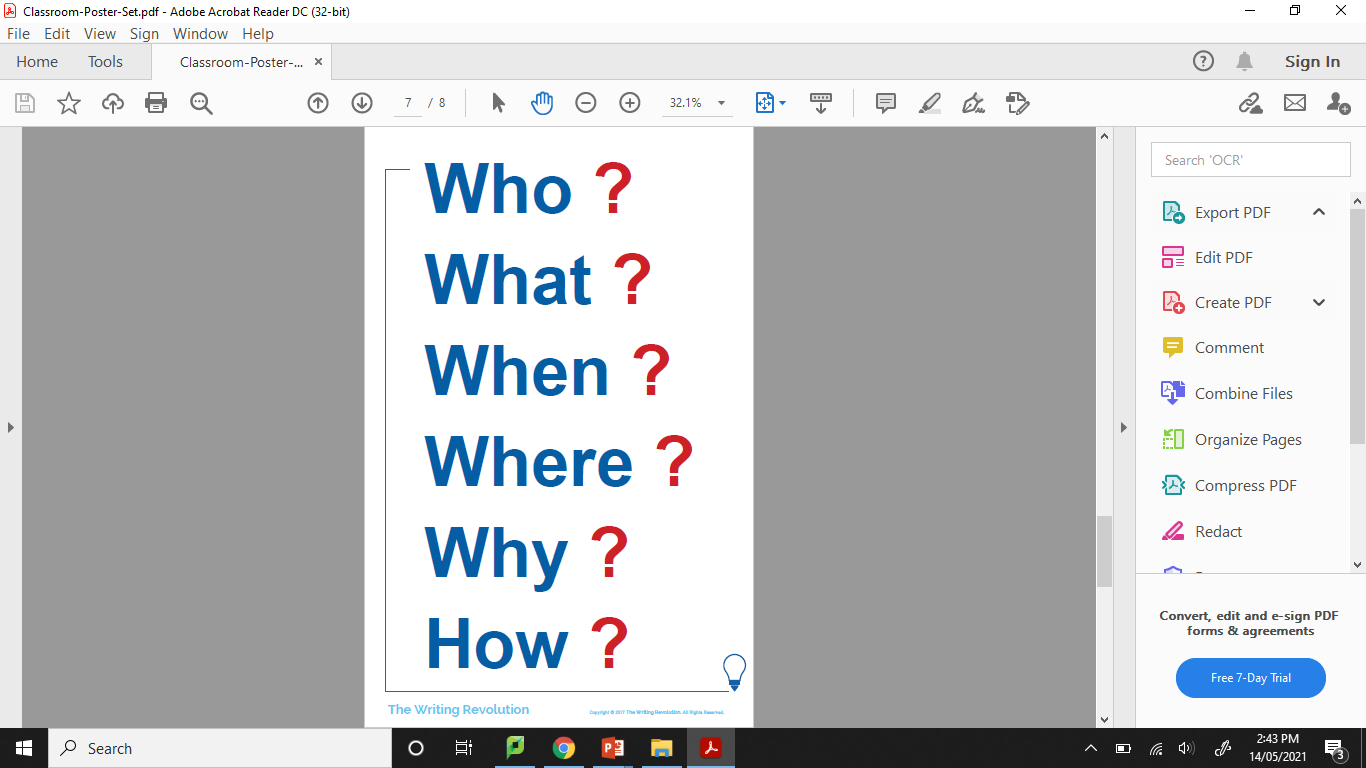 Q:
Insert student question here
A:
Insert answer here
Q:
Insert student question here
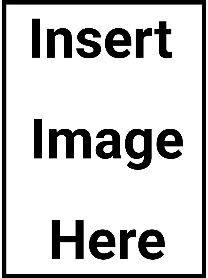 A:
Insert answer here
[Speaker Notes: Developing Questions
• Consider using expository terms in place of Qs
• Qs for a given answer should be precise (e.g. “Who was the sixteenth president?” instead of “Who was a president?”)]
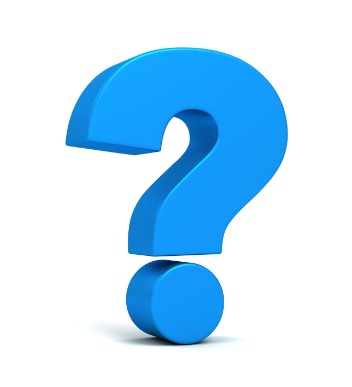 Why practice basic conjunctions (but, because, so)?
Helps us give more information to the reader
Helps us write complex sentences
 Helps us think about a reason for, a change of direction,    and an effect of an idea
 Makes us better readers
I DO
because
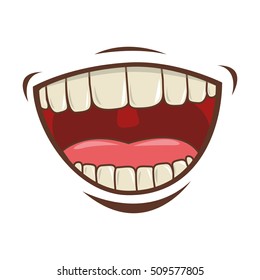 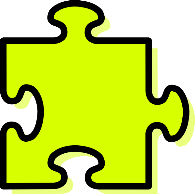 conjunction

Tells us why something has happened

The dog ran away because the gate was left open.
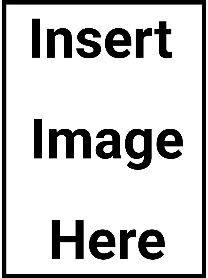 [Speaker Notes: Give students sentence-stem activities with but, because, and so to enable them to think critically and to use and understand more complex sentences in their writing and reading]
I DO
but
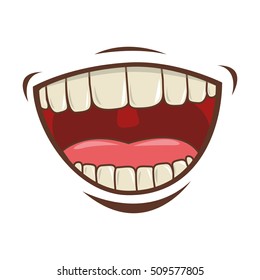 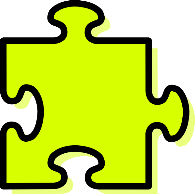 conjunction

Indicates a change of direction
 
I am hungry, but there is no food in the fridge.
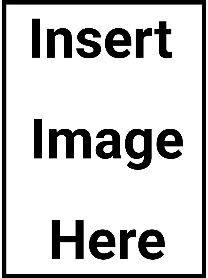 [Speaker Notes: Hint:
For young students, explain how the conjunction ‘but’ can indicate a problem. This isn’t always the case but it helps young children develop a basic understanding they can use straight away in their sentences.]
I DO
so
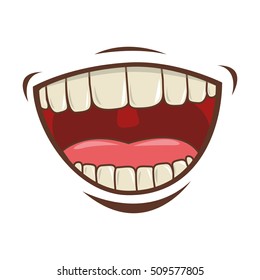 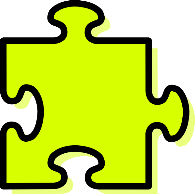 conjunction

Indicates a cause and effect

I missed the bus, so I walked to school.
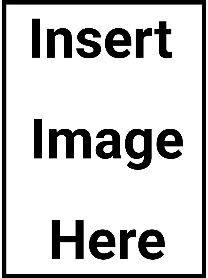 [Speaker Notes: Hint:
For young students, explain how the conjunction ‘so’ can indicate a solution. This isn’t always the case but it helps young children develop a basic understanding they can use straight away in their sentences.]
I DO
because, but, so
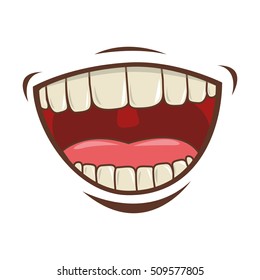 Insert sentence stem because
Insert rest of stem here
Insert sentence stem, but
Insert rest of stem here
Insert sentence stem, so
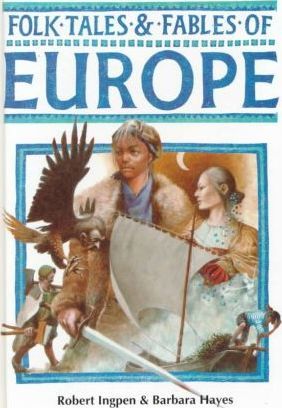 Insert rest of stem here
[Speaker Notes: Give students sentence-stem activities with but, because, and so to enable them to think critically and to use and understand more complex sentences in their writing and reading

Basic Conjunctions
(because, but, so)
• Make sure stem works w/each conjunction!
• “but” should show a contrast or change of direction from stem
• “so” should show an effect or result of stem, not a “so that” & “so” should not be used as a modifier (e.g. “so much”)
• Include a COMMA before “but” & before “so”
• Line should directly follow conjunction
• Repeat stem 3x]
WE DO
because, but, so
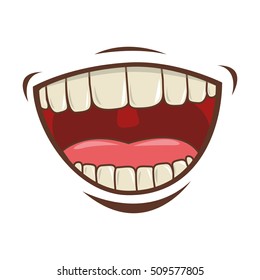 Insert sentence stem because
Insert sentence stem, but
Insert sentence stem, so
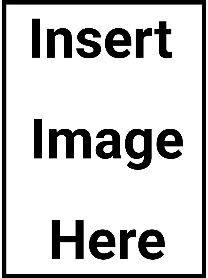 [Speaker Notes: Basic Conjunctions
(because, but, so)
• Make sure stem works w/each conjunction!
• “but” should show a contrast or change of direction from stem
• “so” should show an effect or result of stem, not a “so that” & “so” should not be used as a modifier (e.g. “so much”)
• Include a COMMA before “but” & before “so”
• Line should directly follow conjunction
• Repeat stem 3x]
YOU DO
because, but, so
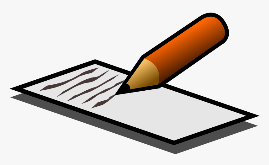 Insert sentence stem because
Insert sentence stem, but
Insert sentence stem, so
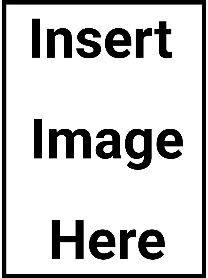 [Speaker Notes: Basic Conjunctions
(because, but, so)
• Make sure stem works w/each conjunction!
• “but” should show a contrast or change of direction from stem
• “so” should show an effect or result of stem, not a “so that” & “so” should not be used as a modifier (e.g. “so much”)
• Include a COMMA before “but” & before “so”
• Line should directly follow conjunction
• Repeat stem 3x

Students need to write the whole sentence in books – not just the bit they have added.]
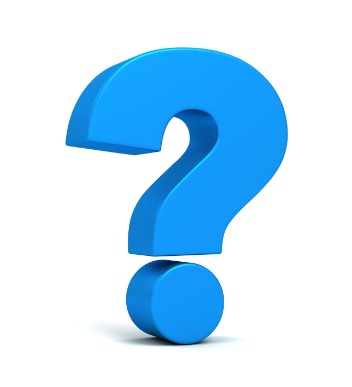 Why practice subordinating conjunctions?
helps us give more information to the reader
 helps us write complex sentences
 helps us vary our sentences
 gives us one way to write a topic or concluding sentence
 gives us one way to write a Thesis Statement
 helps us write like writers
 makes us better readers
I DO
10 Most Common Subordinating Conjunctions
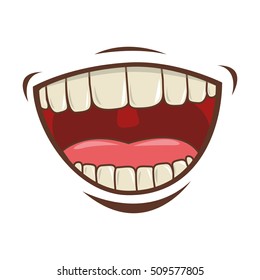 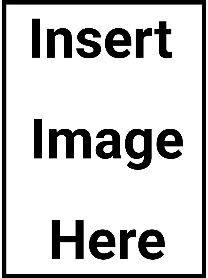 [Speaker Notes: Why? 
Have students practice beginning sentences with subordinating conjunctions (although, since, etc) to familiarize them with the syntax used in written language, help them extend their responses, enhance their reading comprehension, and provide a way to create interesting topic sentences.]
I DO
Subordinating ConjunctionsChronology
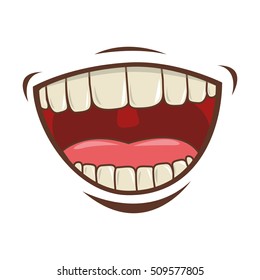 Before insert stem here,
insert rest of stem here
After insert stem here,
insert rest of stem here
If insert stem here,
insert rest of stem here
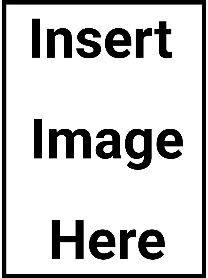 [Speaker Notes: Subordinating Conjunctions
• Provide students w/a dependent clause that begins w/1 of top 10 subordinating conjunctions: After, Before, If, While, Although, Even though, Unless, Since, When, Whenever
• Make sure to include a COMMA after the dependent clause
• Capitalize subordinating conjunctions when presenting them to students
• Place subordinating conjunctions at beginning of sentences]
WE DO
Subordinating ConjunctionsChronology
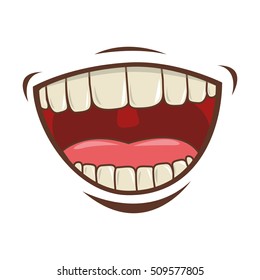 Before insert stem here,
insert rest of stem here
After insert stem here,
insert rest of stem here
If insert stem here,
insert rest of stem here
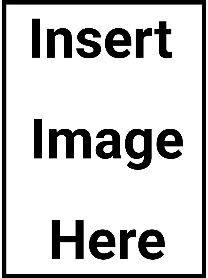 [Speaker Notes: Subordinating Conjunctions
• Provide students w/a dependent clause that begins w/1 of top 10 subordinating conjunctions: After, Before, If, While, Although, Even though, Unless, Since, When, Whenever
• Make sure to include a COMMA after the dependent clause
• Capitalize subordinating conjunctions when presenting them to students
• Place subordinating conjunctions at beginning of sentences]
YOU DO
Subordinating ConjunctionsChronology
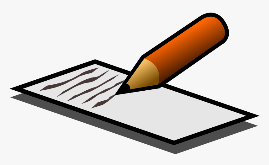 Although insert stem here,
insert rest of stem here
While insert stem here,
insert rest of stem here
Since insert stem here,
insert rest of stem here
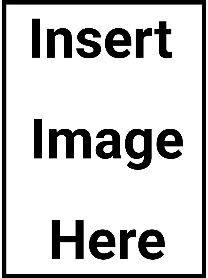 [Speaker Notes: Subordinating Conjunctions
• Provide students w/a dependent clause that begins w/1 of top 10 subordinating conjunctions: After, Before, If, While, Although, Even though, Unless, Since, When, Whenever
• Make sure to include a COMMA after the dependent clause
• Capitalize subordinating conjunctions when presenting them to students
• Place subordinating conjunctions at beginning of sentences

Students need to write the whole sentence in books – not just the bit they have added.]
I DO
Subordinating conjunctions
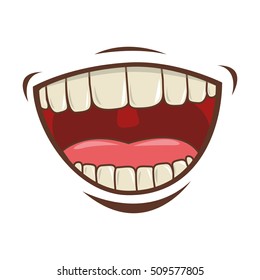 Insert sentence stem here,
Insert possible correct response here
Insert possible correct response here
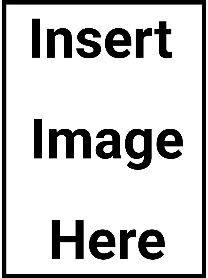 [Speaker Notes: Subordinating Conjunctions Tips:
Explicitly teach the meaning and function of the subordinating conjunctions. 
If the dependent clause is first (containing the subordinate conjunction), a comma is required between the clauses (see sentence posters at end of PowerPoint).]
I DO
Subordinating conjunctions
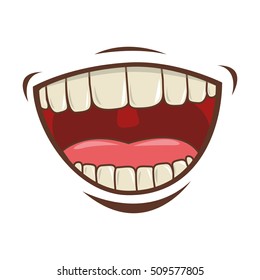 insert rest of stem here
Although insert stem here,
Insert stem and different rest of stem
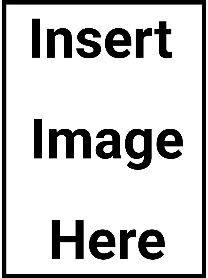 [Speaker Notes: Subordinating Conjunctions Tips:
Explicitly teach the meaning and function of the subordinating conjunctions. 
If the dependent clause is first (containing the subordinate conjunction), a comma is required between the clauses (see sentence posters at end of PowerPoint).]
YOU DO
Subordinating conjunctions
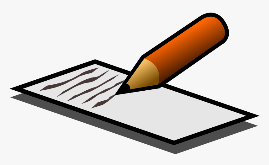 insert rest of stem here
Although insert stem here,
Insert stem and different rest of stem
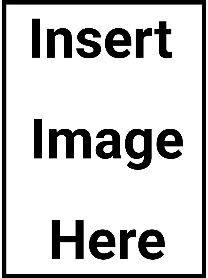 [Speaker Notes: Subordinating Conjunctions Tips:
Explicitly teach the meaning and function of the subordinating conjunctions. 
If the dependent clause is first (containing the subordinate conjunction), a comma is required between the clauses (see sentence posters at end of PowerPoint).]
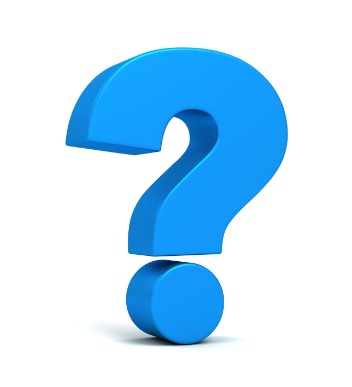 Why practice appositives?
helps us give more information to the reader
 helps us write complex sentences
 helps us vary our sentences
 gives us one way to write a topic or concluding sentence
 gives us one way to write a Thesis Statement
 helps us write like writers
 makes us better readers
I DO
Appositives
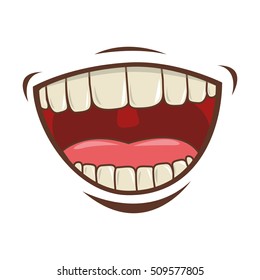 Identify the subject
Insert the appropriate appositive after the subject
Insert a comma before and after the appositive
Subject, ___________________, remainder of sentence.
Option 1: appositive
Option 3: appositive
Option 2: appositive
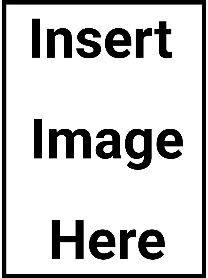 [Speaker Notes: Why?
Introduce students to appositives to help them create effective topic sentences and give a reader more information.

“An appositive is a second noun, or a phrase or clause equivalent to a noun, that is placed beside another noun to explain it more fully.”

Appositives Tips:
Start a sentence with a subject. 
Remind students the  appositive is not a clause. It’s a noun phrase (renaming the noun). 
Appositives often start with ‘an’, ‘a’ or ‘the’

Appositives
• Appositive = noun, noun phrase or noun clause
• Initially, students can start w/ “a,” “an,” “the”
• Appositives don’t start w/ “who,” “whose,” “which,” “that”
• Initially, present examples that use an appositive after subject of sentence (later, students can use them in other positions)]
YOU DO
Appositives
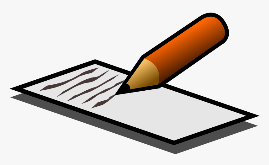 Identify the subject
Insert the appropriate appositive after the subject
Insert a comma before and after the appositive
Subject, ___________________, remainder of sentence.
Option 1: appositive
Option 2: appositive
Option 3: appositive
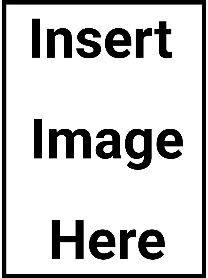 [Speaker Notes: Appositives Tips:
Start a sentence with a subject. 
Remind students the  appositive is not a clause. It’s a noun phrase (renaming the noun). 
Appositives often start with ‘an’, ‘a’ or ‘the’
Appositives
• Appositive = noun, noun phrase or noun clause
• Initially, students can start w/ “a,” “an,” “the”
• Appositives don’t start w/ “who,” “whose,” “which,” “that”
• Initially, present examples that use an appositive after subject of sentence (later, students can use them in other positions)]
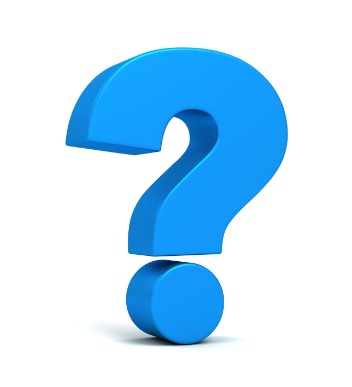 Why practice sentence combining?
improves our grammar
 improves our understanding of word order
 gives us flexibility with and control of our sentences
I DO
Combining sentences (using AN appositive)
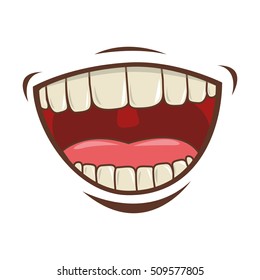 Identify the subject
Insert the appropriate appositive after the subject. 
Insert a comma before and after the appositive.
Insert first sentence here.
Insert second sentence here.
Insert sentence here with the appositive. Insert commas before & after appositive.
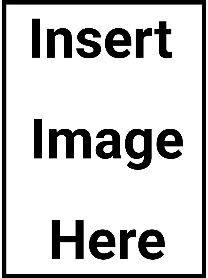 [Speaker Notes: Why?
Have students practice sentence combining to teach grammar and help them create longer sentences using varied structures.]
YOU DO
Combining sentences (using AN appositive)
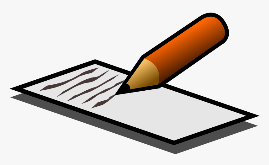 Identify the subject
Insert the appropriate appositive after the subject
Insert a comma before and after the appositive
Insert first sentence here.
Insert first sentence here.
Insert sentence here with the appositive. Insert commas before & after appositive.
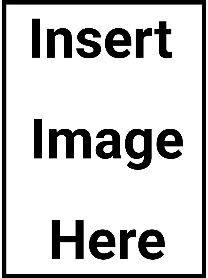 I DO
Combining sentences (using A conjunction & pronoun)
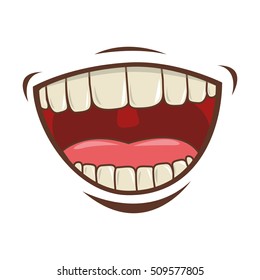 Combine these sentences using a conjunction 
Change any repeated nouns with a pronoun
Insert first sentence here.
Insert second sentence here.
Insert third sentence here (optional). Can add more.
Insert combined sentence here.
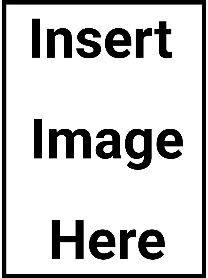 [Speaker Notes: Tips:
Start with combining two sentences. 
You can provide conjunctions for students to choose from (e.g. but, and, although).  Ask them what one fits based on how the two sentences relate to one another.]
WE DO
Combining sentences (using a conjunction & pronoun)
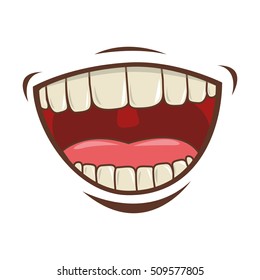 Combine these sentences using a conjunction: but, and, or although
Change any repeated nouns with a pronoun
Insert first sentence here.
Insert second sentence here.
Insert sentence here with the appositive. Insert commas before & after appositive.
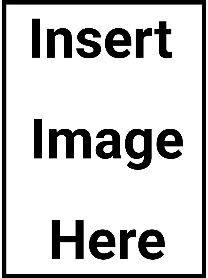 YOU DO
Combining sentences (using a conjunction & pronoun)
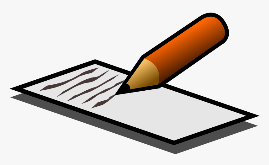 Combine these sentences using a conjunction: while or although
Change any repeated nouns with a pronoun
Insert first sentence here.
Insert second sentence here.
Insert third sentence here (optional). Can add more.
Insert sentence here with the appositive. Insert commas before & after appositive.
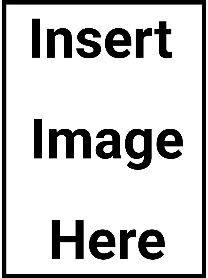 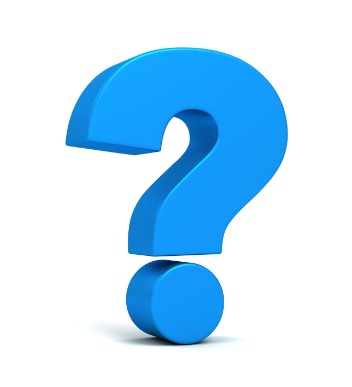 Why practice sentence expansion?
helps us give more information to the reader
 helps us practice note-taking
 helps us write like writers (starting with the ‘When’)
 helps us summarise
 helps us revise
I DO
Insert kernel here
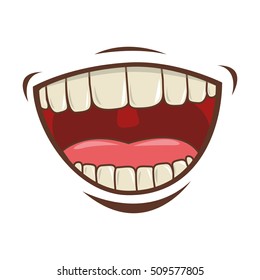 expansion on subject/noun
What? 		  ………………………..…………………………
Where?               ……….………………………………………….
expand on where
Insert expanded kernel here
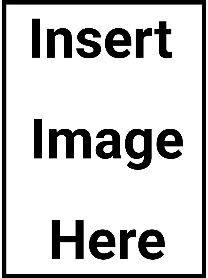 [Speaker Notes: When to use adverbs
at the beginning;
at the end;
after the verb to be (relational verbs) and all auxiliary verbs: can, may, will, must, shall, and have, when have is used as an auxiliary (for example in I have been in Spain twice);
before all the other verbs.

Sentence Expansion
• Kernel ≠ command or fragment
• You do not have to ask all the Q words (typically 3-4)
• If asking “Who” or “What,” kernel must have a pronoun (e.g. “he,” “it,” etc.)
• Answer to “How” should be an adverb (“slowly”) or a process (“by riding @ night”)
• Students should not be asked to create kernels, nor be asked to select Q words to answer
• Dotted lines = key words & phrases, abbreviations & symbols
o Limit function words (e.g. “a,” “the,” “of,” “in,” etc.)
o Use symbols & abbreviations when appropriate
• Expanded Sentence:
o Include all answers to the Q words in expanded sentence; don’t add words (except function words)
o Keep kernel intact (only exception = replacing a pronoun)
o Begin expanded sentence w/ the ”When” if asked
o Answer each Q word in reference to kernel: She passed. How: by studying [answer is how she passed]]
WE DO
Insert kernel here
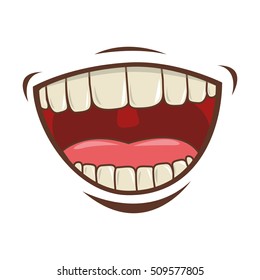 What? 		  ……………………………………………
Where?               ..………………………………………….
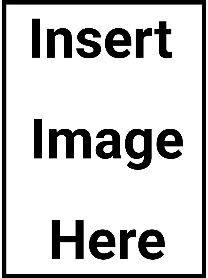 [Speaker Notes: What? a huge star
Where? in the centre of our universe
The Sun, a huge star, shines in the centre of our universe]
YOU DO
Insert kernel here
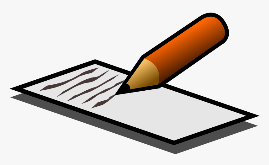 What? 		  ……………………………………………
Where?               ..………………………………………….
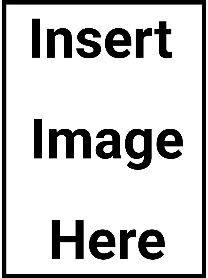 [Speaker Notes: What? a terrestrial planet
Where? in space
The Earth, a terrestrial planet, orbits in space.]
YOU DO
Sentence Expansion: Improving text
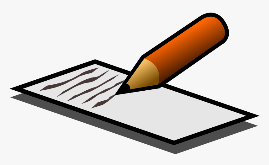 Insert original sentence here
What? 		  ……………………………………………
Where?               ..………………………………………….
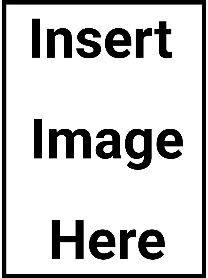 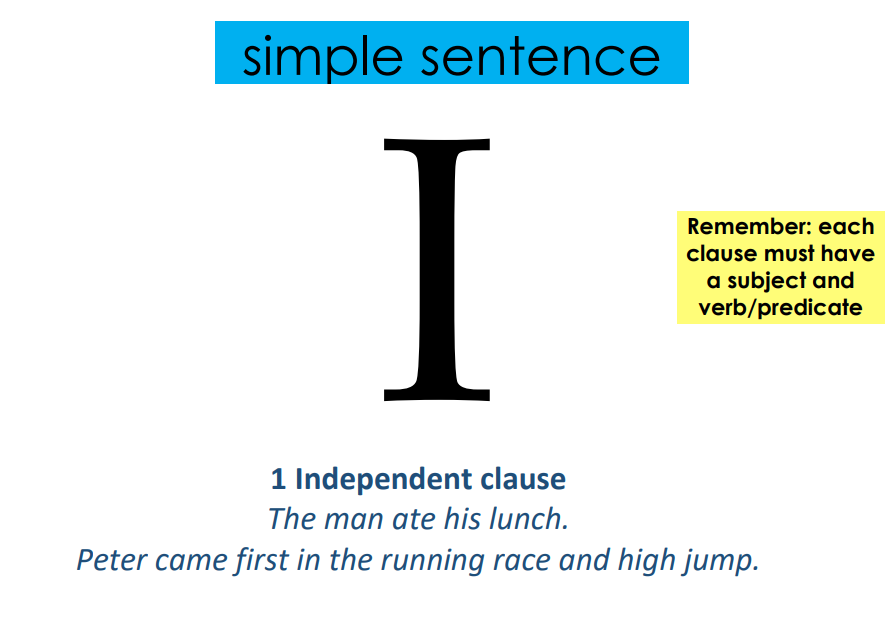 [Speaker Notes: Acknowledgement:
Posters sources from Science Reading in Schools FB page by Stephanie Le Lievre (thank you for sharing!)]
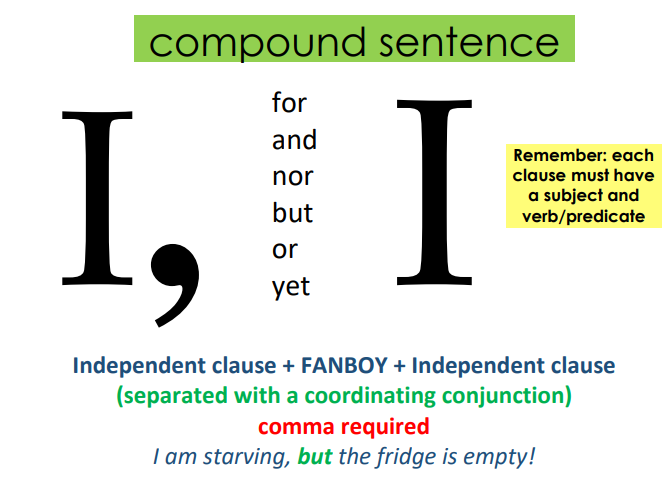 [Speaker Notes: Acknowledgement:
Posters sources from Science Reading in Schools FB page by Stephanie Le Lievre (thank you for sharing!)]
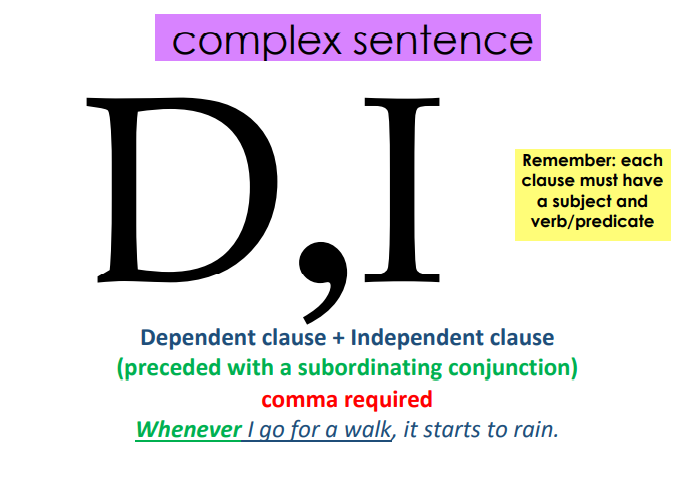 [Speaker Notes: Acknowledgement:
Posters sources from Science Reading in Schools FB page by Stephanie Le Lievre (thank you for sharing!)]
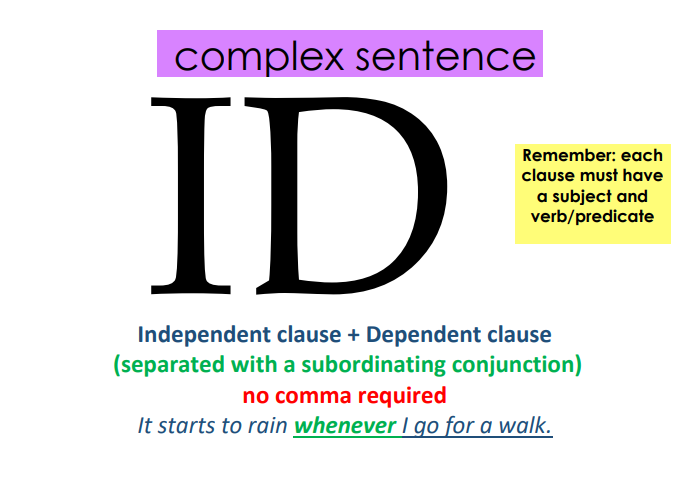 [Speaker Notes: Acknowledgement:
Posters sources from Science Reading in Schools FB page by Stephanie Le Lievre (thank you for sharing!)]
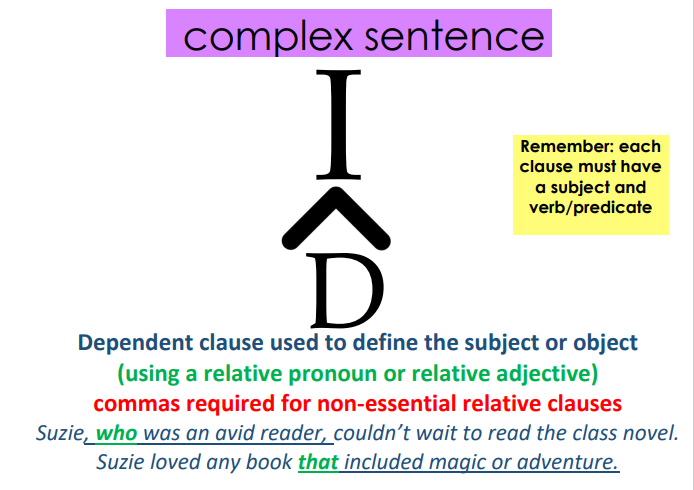 [Speaker Notes: Acknowledgement:
Posters sources from Science Reading in Schools FB page by Stephanie Le Lievre (thank you for sharing!)]
Picture prompts for slides
I DO
I DO
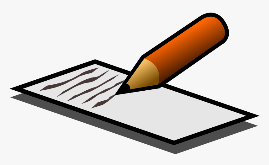 WE DO
WE DO
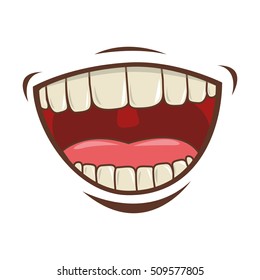 YOU DO
YOU DO
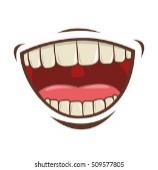 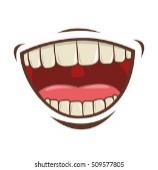 YOU DO
WE DO
I DO
[Speaker Notes: Icons to copy and paste for slides]